ای مقدسین، ای قوم خدا
ای مقدسین، ای قوم خداای که به یکدل با هم ساکنیدخوشی من فقط شما هستیدشما برادران من هستید
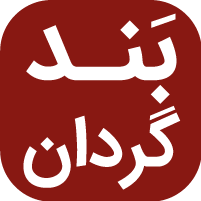 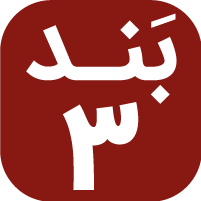 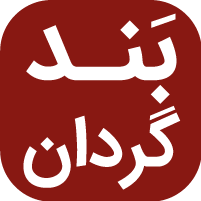 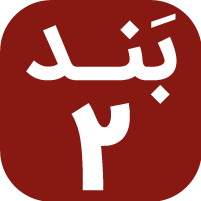 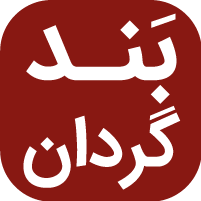 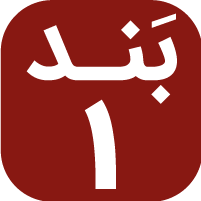 کیست امید من، تاج فخر منفقط تو هستی برادر منجلال و خوشی من تو هستیبرادر من، ای خواهر من
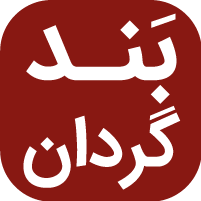 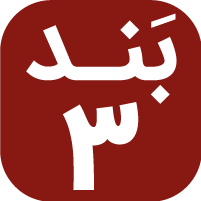 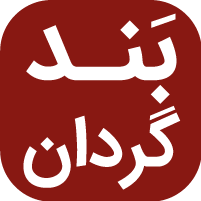 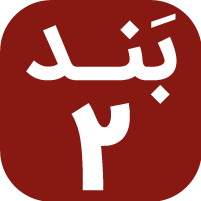 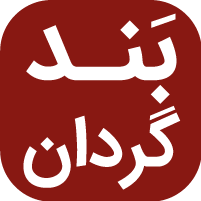 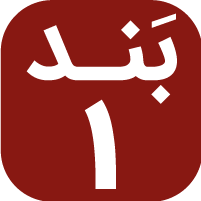 فدیهٔ جان تو گرانبهاستتو هم از بنیاد راستی هستیجزو سنگ‌های بدن مسیحمورد اکرام و محبت هستی
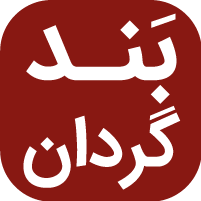 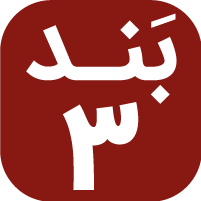 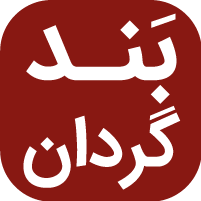 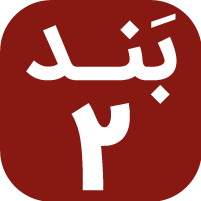 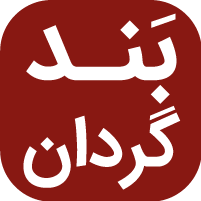 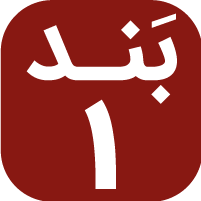 کیست امید من، تاج فخر منفقط تو هستی برادر منجلال و خوشی من تو هستیبرادر من، ای خواهر من
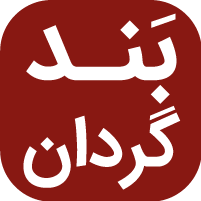 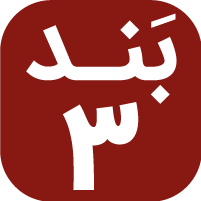 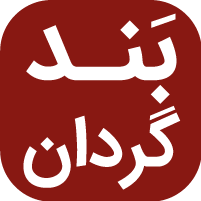 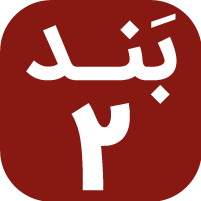 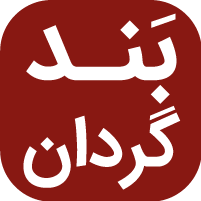 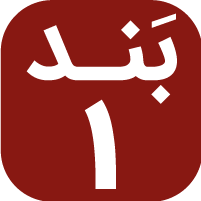 شما هیکل خداوند هستیدجزو اعضای بدن مسیحهموطن مقدسین اواز اهل خانهٔ خدا هستید
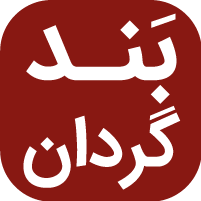 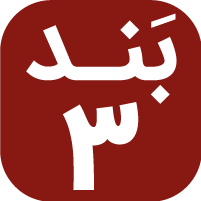 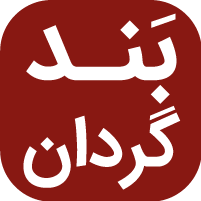 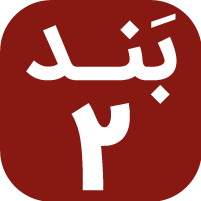 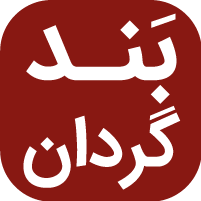 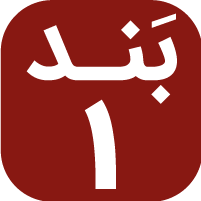 کیست امید من، تاج فخر منفقط تو هستی برادر منجلال و خوشی من تو هستیبرادر من، ای خواهر من
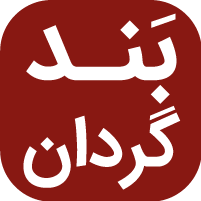 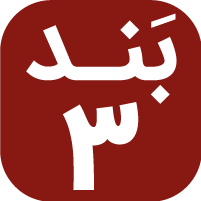 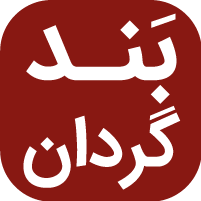 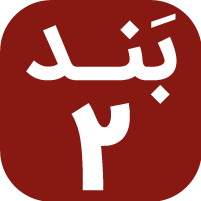 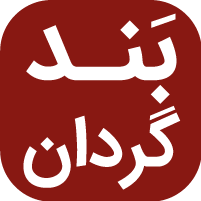 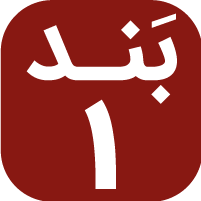